AQA
AS Level
Computer Science
Paper 1
Files and exception handling
Unit 1
Fundamentals of programming
Objectives
Define the terms field, record, file 
Read from and write to a text file 
Read from and write to a binary file
Understand when and how to use exception handling in a program
Fields, Records and Files
Where do data values reside while programs are running?
What happens to the data items that have been entered and calculated after the program terminates?
How can data, such as game scores, be preserved from one session to the next?
Fields, records and files
A file consists of a number of records
A record contains a number of fields, each holding an item of data
The file below has three records and each record has four fields
Records
A record is a data structure consisting of a number of fields which can all be of different data types
A record declaration in Pascal:
Type
	studentRec = Record
		surname, firstname	: string[20]
		mark : integer
	End;
Var
	student : studentRec
In this example, a user-defined data type studentRec is defined, and a variable of this type is declared
Records
There is no equivalent data type declaration in some languages, for example, Python
In your practical sessions you will learn how to create alternative data structures
With text files, the only data type used is “string” and no user-defined data type is used
File types
A file may be a binary or a text file
A text file may have several text fields, typically separated by commas, in each record
A binary file can contain records with different types of field such as string, integer, real, Boolean
Each of these fields occupy a different number of bytes
The program must specify which type of file it is
Text file
You can create, read and manipulate a text file with any text editor
A text file has fields typically separated by commas, and written one line at a time
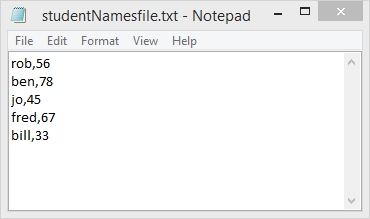 Opening a file
Programming languages have different syntax for writing to and reading from a file
Typically, a statement to open the file will be required
The mode also has to be specified – e.g. write to a new file, append data to an existing file or read an existing file
The actual file name and path needs to be assigned to the identifier used for the file in the program
Handling a text file
What does each statement in the pseudocode below do?
It is good programming practice to close the file when all records have been written
How many fields are there in each record?
pupilFile  “studentFile.txt”
OPEN pupilFile in “WRITE” mode
FOR index  1 to len(pupilArray)
	WRITELINE(pupilfile, pupilArray(index))
ENDFOR
CLOSE pupilFile
Writing user input to a file
On the previous slide, names (or other data) were copied from an array to a file
What is happening in the pseudocode below?
OPEN carFile in “APPEND” mode
carModel  INPUT(“Enter car model: ”)
WHILE carModel<>”xxx”
	carPrice  USERINPUT (“Enter car price: ”)
	WRITE(carFile,carModel + “,” + carPrice)
	carModel  USERINPUT(“Enter car model: ”)
CLOSE carFile
File handling
Data is often stored in arrays or lists and it may be necessary to read or write multiple lines
This is often done using a loop
pupilFile  “studentFile.txt”
OPEN pupilFile  in “Write” mode
FOR index  1 to maxArray
	WRITE (pupilFile, pupils(index))
ENDFOR
CLOSE pupilFile
Worksheet 6
Complete Task 1: Processing a text file
Working with binary files
In one sense, all files are “binary” since they are all a collection of bytes consisting of 0s and 1s
When we talk about binary files, we are referring to the way that the file is opened and processed
This is different from the way that a text file is processed
What is a binary file?
Binary files contain bytes
Bytes may represent, for example, integers, floating point numbers, characters, part of an image
You can write data to a binary file
So long as you know how to interpret the data in a file, you can read data from a binary file
Writing to a binary file
The file has to be opened in binary mode in a language such as Python or VB
For example, binary file open modes could be signified by
“wb” 	open binary file to write data
“rb”	open binary file to read data
“ab”	open binary file to append data
Writing integers to a binary file
Typically, you need to define the structure of the data to be written to a binary file
Python has a predefined module struct.pack to encode the data into binary format for output

OPEN binaryFile “binaryFile.dat” to write data 
FOR num  1 to 100
		num  struct.pack #encode the data into binary format
		WRITE (binaryfile, num) 
ENDFOR
CLOSE  binaryFile
Why use a binary file?
Text files are convenient because you can read and manipulate them with a text editor, but they can only store a string of characters
Sometimes you need to store a more complex record structure and read it back with the fields intact
A record can store any mix of data types in one unit of data which can be written to a file and read back
Reading other binary data files
It is possible to read the binary data representing, for example, a .jpg file and copy it to a new file
You can read the entire file into memory with one read statement, but if it is a large file, this will cause a memory overflow error
The solution is to set a buffer size of say 50,000 bytes and fill the buffer, write it, refill, and so on
Worksheet 6
Now try Task 2 : Binary files
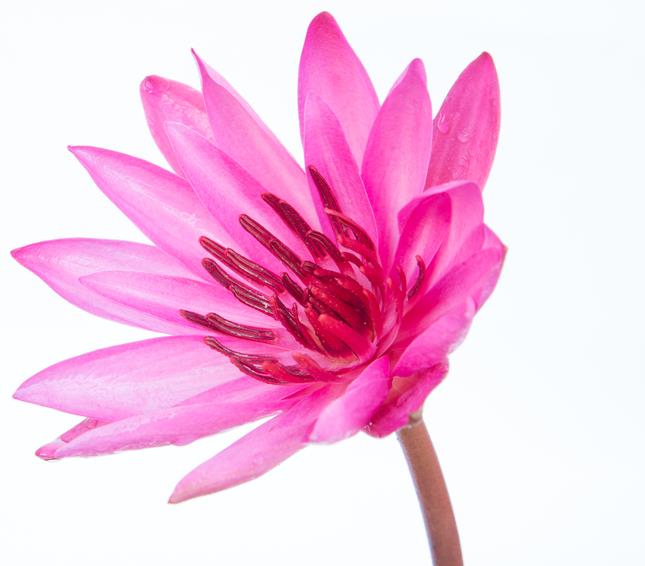 Runtime errors
A runtime error will cause a program to crash – i.e. exit with a very unfriendly error message
What could cause this code to crash?
Will it give the right answer if the user makes no errors?
totalScore = 0
numScores = 0
WHILE n<> -1
	score = INPUT (“Please enter the next score:”)
	totalScore = totalScore + score
	numScores = numScores + 1
ENDWHILE
averageScore = totalScore/numScores
Exception handling
Using exception handling statements, you can intercept and handle exceptions so that your program does not crash – it will do what the programmer specifies
	score  INPUT (“Please enter the next score:”)
	TRY
		score   int(score)   #convert to integer
	EXCEPT
		OUTPUT (“That was not a number!”)
Syntax is different for different languages
Exception handling
What error will cause this program to crash?
names  [“Belinda”, “Gerri”, “Tom”]
FOR index = 1 TO 4
		OUTPUT (names[index])
ENDFOR
Insert a TRY… EXCEPT statement to ensure that it does not crash
TRY … EXCEPT Example 1
You could write this:
names  [“Belinda”, “Gerri”, “Tom”]
FOR index = 1 TO 6
		TRY
				OUTPUT (names[index])
		EXCEPT
				OUTPUT (“No more names in the array!”)
		ENDEXCEPT
ENDFOR
Print (“Program continuing…”)
TRY … EXCEPT Example 2
How could the code below be modified to allow the user to try again?
OUTPUT “Enter age”
TRY
	age  USERINPUT   #input age as string
	age = int(age)     #convert to integer
EXCEPT
	“Please enter an integer”
ENDEXCEPT
TRY … EXCEPT Example 2
Here is one possible solution:




Now modify the pseudocode to accept only ages between 11 and 18
ageValid = False
WHILE ageValid = False
	TRY
		OUTPUT “Enter age”	
		age  int(USERINPUT)   #convert to integer
		ageValid = True
	EXCEPT
		OUTPUT “Please enter an integer”
	ENDEXCEPT
ENDWHILE
TRY … EXCEPT Example 3
Here is a slightly different solution:
age = 0
WHILE age < 11 or age > 18 	
	age  USERINPUT(“Enter age between 11 and 18”)
	TRY			
		age  int(age)
	EXCEPT
		OUTPUT “Please enter an integer”
		age = 0
	ENDEXCEPT
ENDWHILE
File handling exceptions
File handling errors include:
Trying to open a file which is not in the specified or default folder
Reading past the end of the file
TRY
    studentFile = open ("testfile.txt","r")
EXCEPT
    print ("Cannot find the file ... ending program")
ENDEXCEPT
Worksheet 6
Complete Task 3: Exception handling
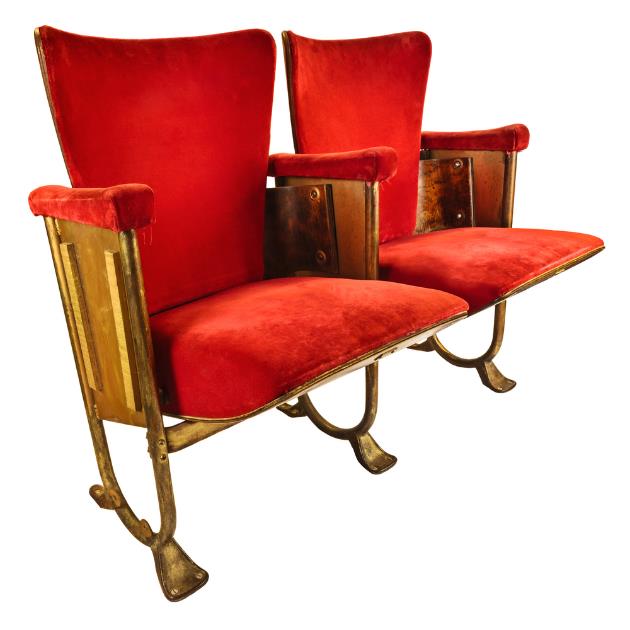